SER 151 – History & Seerah Curriculum – Lecture No. 7
Sira Rassul AllahPBUH
Dr. Nemat Awadalla
2021-01-16
1
Muhammad صلى الله عليه وسلم(PBUH)
I testify that there is no GOD but ALLAH and Muhammad is his slave and messenger
اشهد ان لا إله الا الله وان محمد عبده ورسوله
2021-01-16
2
The first migration
Jaffar ibn abiTaleb against Amr ibn ElAss
in the presence of Negus( nagashi)
2021-01-16
3
The first migration
God sent us an apostle who commanded us to speak the truth, be faithful to our engagements, mindful of the ties of kinship and kindly hospitality, and to refrain from crimes and bloodshed. He forbade us to commit abominations and to speak lies, and to devour the property of orphans, to vilify chaste women. He commanded us to worship God alone and not to associate anything with Him, and he gave us orders about prayer, alms and fasting [enumerating the commands of Islam]. So we believed in him and what he brought to us from Allah, and we follow what he asked us to do and we avoid what he forbade us to do
2021-01-16
4
The  wonderfull prayer
Most Merciful, You are the Lord of the oppressed, and You are my Lord, to whom do you trust me, to a far whom is frowning me? Or to an enemy who has power over me? If you are not angry with me, I do not care, except that your wellness is wider for me. You are satisfied, and there is no strength or power except with you. I seek refuge in the light of your face to whom the darkness has brightened, and the matter of this world and the hereafter is reconciled, for your anger to descend upon me, For you, until you are satisfied, there is no strength or power except in you
اللهم إليك أشكو ضعف قوتي، وقلة حيلتي، وهواني على الناس، يا أرحم الراحمين، إلى من تكلني، إلى عدو يتجهمني، أو إلى قريب ملكته أمري، إن لم يكن بك علي غضب فلا أبالي، غير أن عافيتك أوسع لي، أعوذ بنور وجهك الذي أشرقت له الظلمات، وصلح عليه أمر الدنيا والآخرة، أن تنزل بي غضبك، أو يحل علي سخطك، لك العتبى حتى ترضى، ولا حول ولا قوة إلا بك.
2021-01-16
5
2021-01-16
6
Al-Taiif
they were very sorry for him and sent one of their slaves to him with a dish filled with grapes.
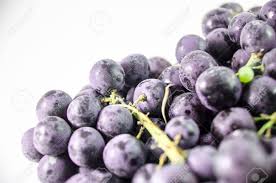 2021-01-16
7
Al-Taiif
'By Allah', said „Addas, 'this is not the way the people of this country speak.' 'Then from what country do you come, 'Addas, and what is your religion?' asked the Prophet (pbuh)
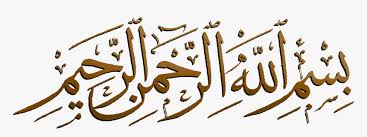 2021-01-16
8
Israa
Glory to (Allah) Who did take His servant for a Journey by night from the Sacred Mosque to the farthest Mosque, whose precincts We did bless,- in order that We might show him some of Our Signs: for He is the One Who hears and sees (all things).
سُبْحَانَ الَّذِي أَسْرَىٰ بِعَبْدِهِ لَيْلًا مِنَ الْمَسْجِدِ الْحَرَامِ إِلَى الْمَسْجِدِ الْأَقْصَى الَّذِي بَارَكْنَا حَوْلَهُ لِنُرِيَهُ مِنْ آيَاتِنَا ۚ إِنَّهُ هُوَ السَّمِيعُ الْبَصِيرُ الاسراء -1)
2021-01-16
9
Al-Israa and Mi’raj
2021-01-16
10
Al-Mi’raj
First sky
Adam
آدم
2021-01-16
11
Al-Mi’raj
Second sky
John and Jesus
يحي وعيسي
2021-01-17
12
Al-Mi’raj
Third sky
Joseph
يوسف
2021-01-17
13
Al-Mi’raj
Fourth sky
Enoch
إدريس
2021-01-17
14
Al-Mi’raj
Fifth sky
Aaron
هارون
2021-01-17
15
Muhamad صلى الله عليه وسلم(PBUH)
O you that believe! Send your blessings on him, and salute him with all respect.”
يا ايها الذين امنوا صلوا عليه وسلموا تسليما
2021-01-16
16